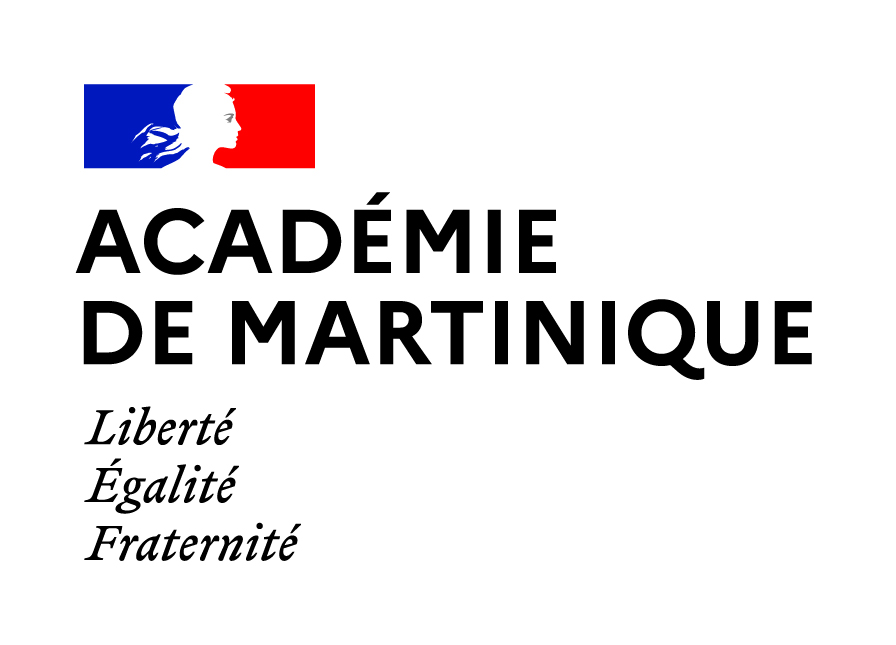 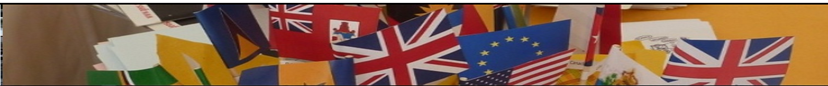 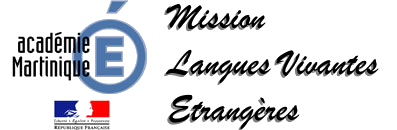 1er degré
PROGRAMMATION     ANGLAIS      CYCLE 3
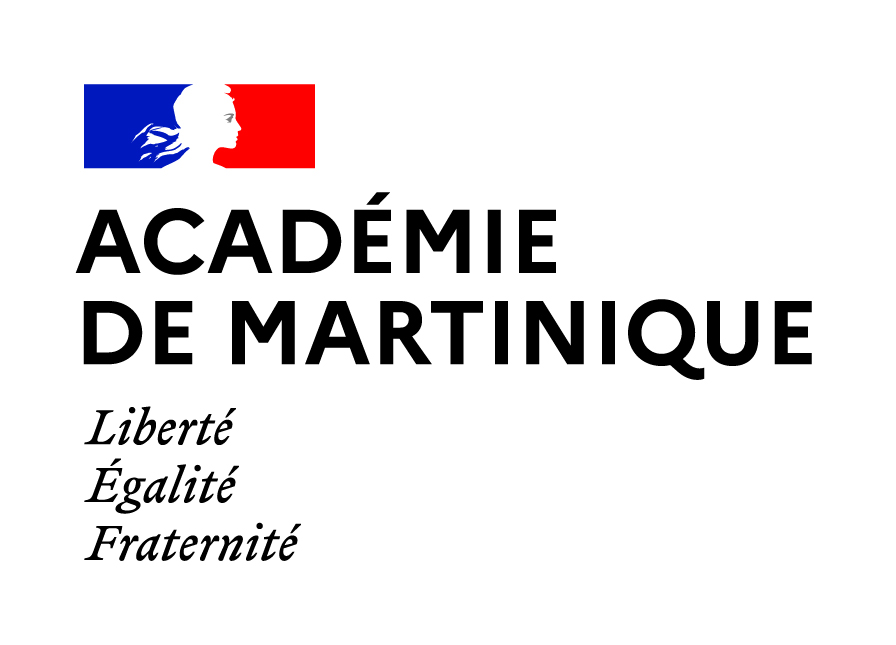 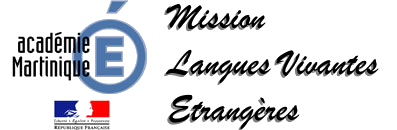 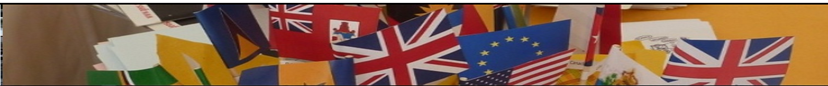 1er degré
PROGRAMMATION     ANGLAIS      CYCLE 3
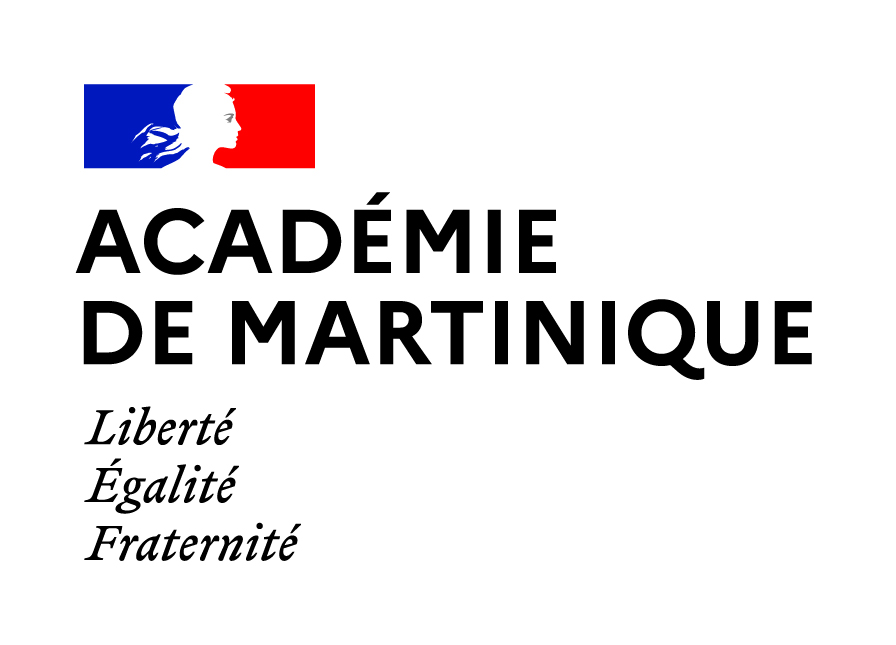 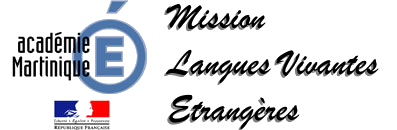 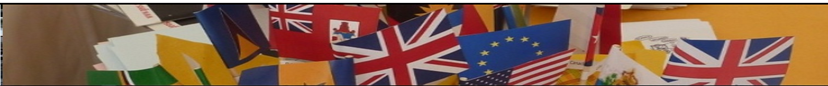 1er degré
PROGRAMMATION     ANGLAIS      CYCLE 3
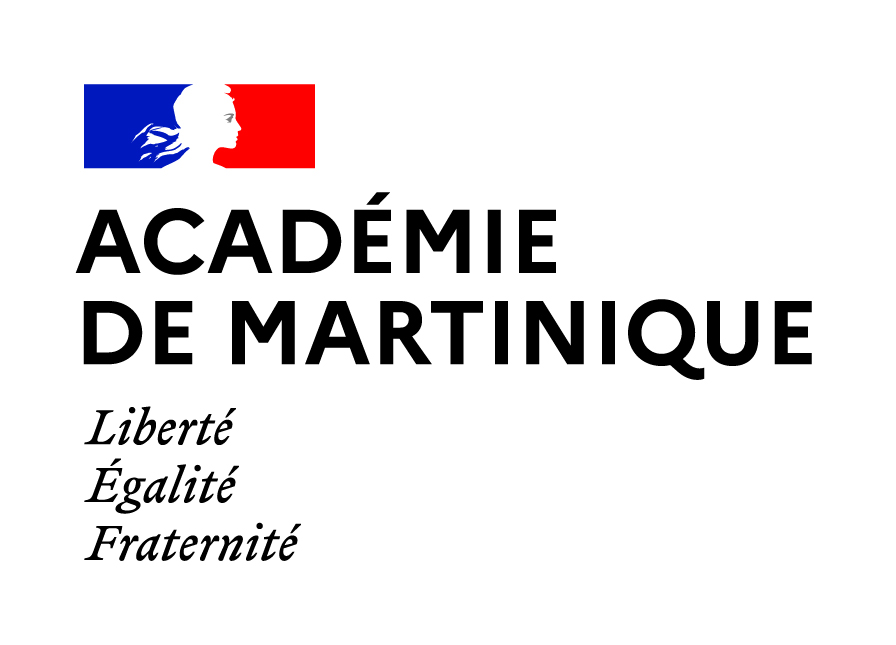 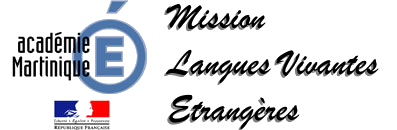 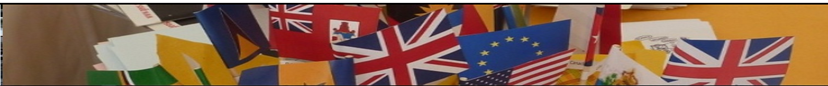 1er degré
PROGRAMMATION     ANGLAIS      CYCLE 3
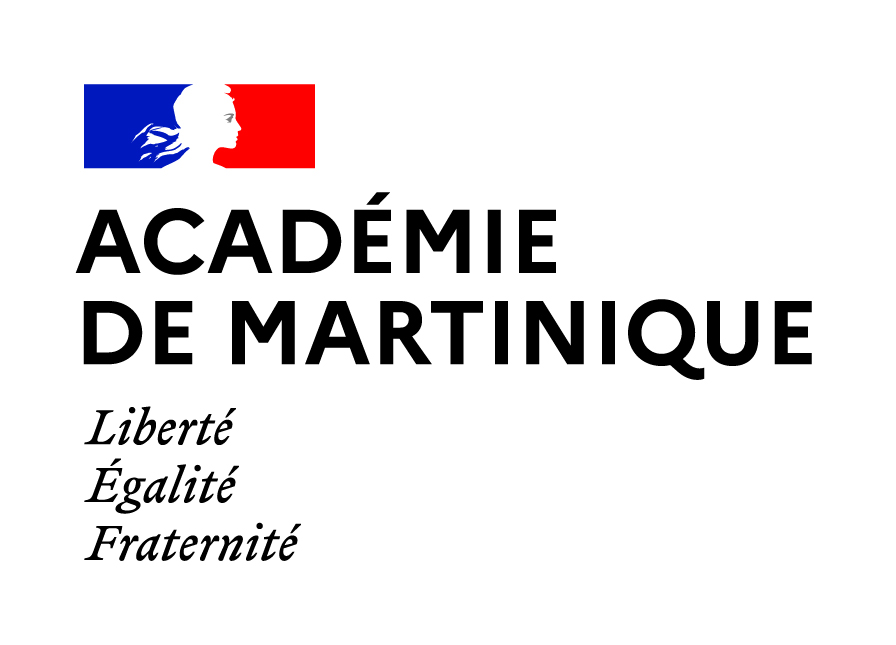 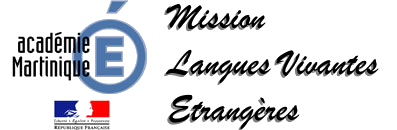 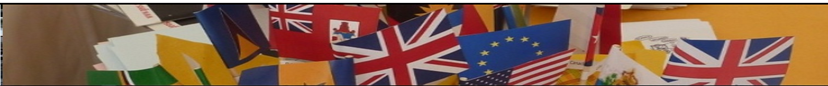 1er degré
PROGRAMMATION     ANGLAIS      CYCLE 3
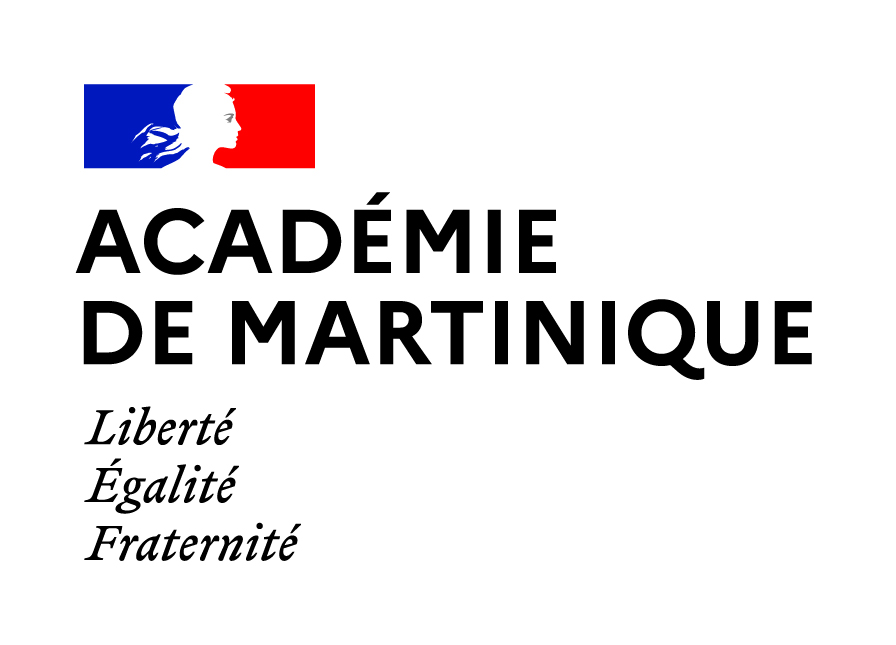 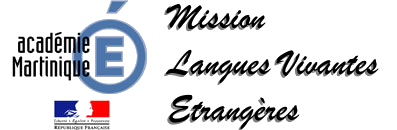 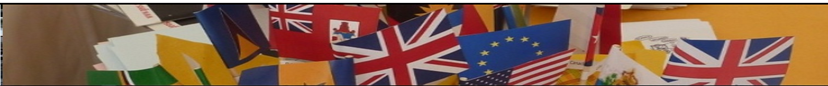 1er degré
PROGRAMMATION     ANGLAIS      CYCLE 3